بسم الله الرحمن الرحيم
فوائد الروبوتات 
في الطب والجراحة
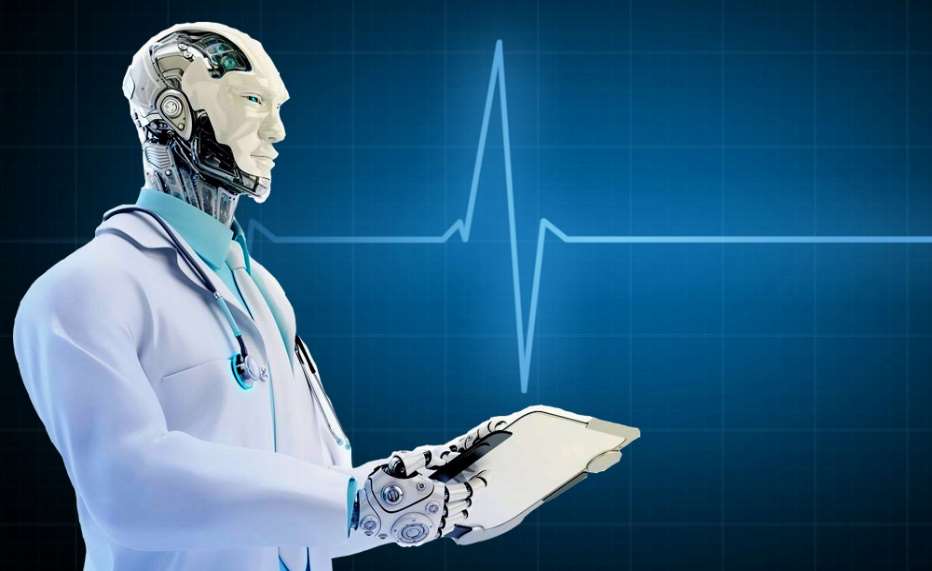 أ.د/ هشـام كـوزو
الذكاء الاصطناعي: تعزيز للصحة وتحقيق لمقاصد الشريعة الإسلامية				         أ.د/هشـام كـوزو
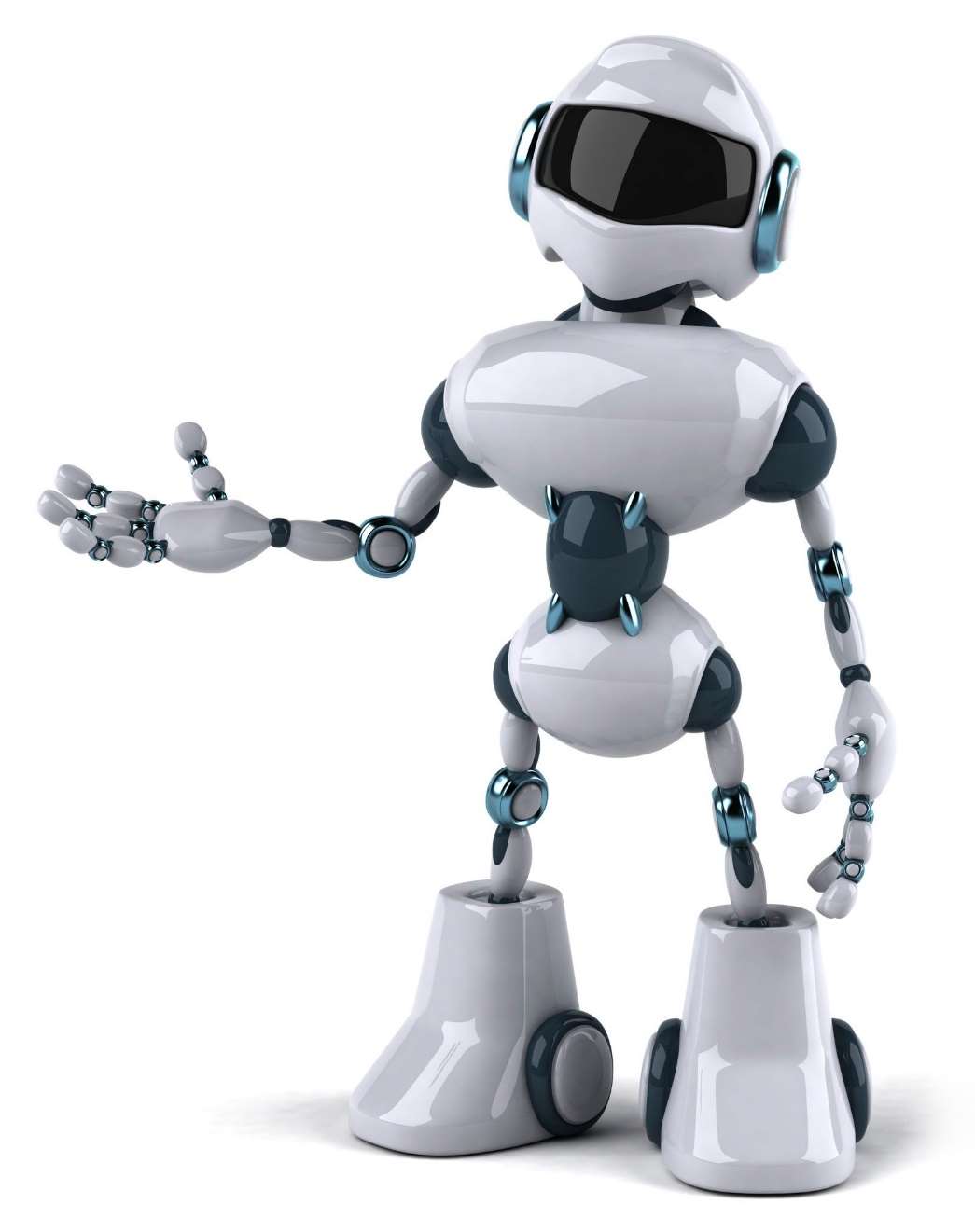 مقدمة عن الروبوتات
الذكاء الاصطناعي: تعزيز للصحة وتحقيق لمقاصد الشريعة الإسلامية				         أ.د/هشـام كـوزو
الروبوتية أو الإنسالية (Robotics)
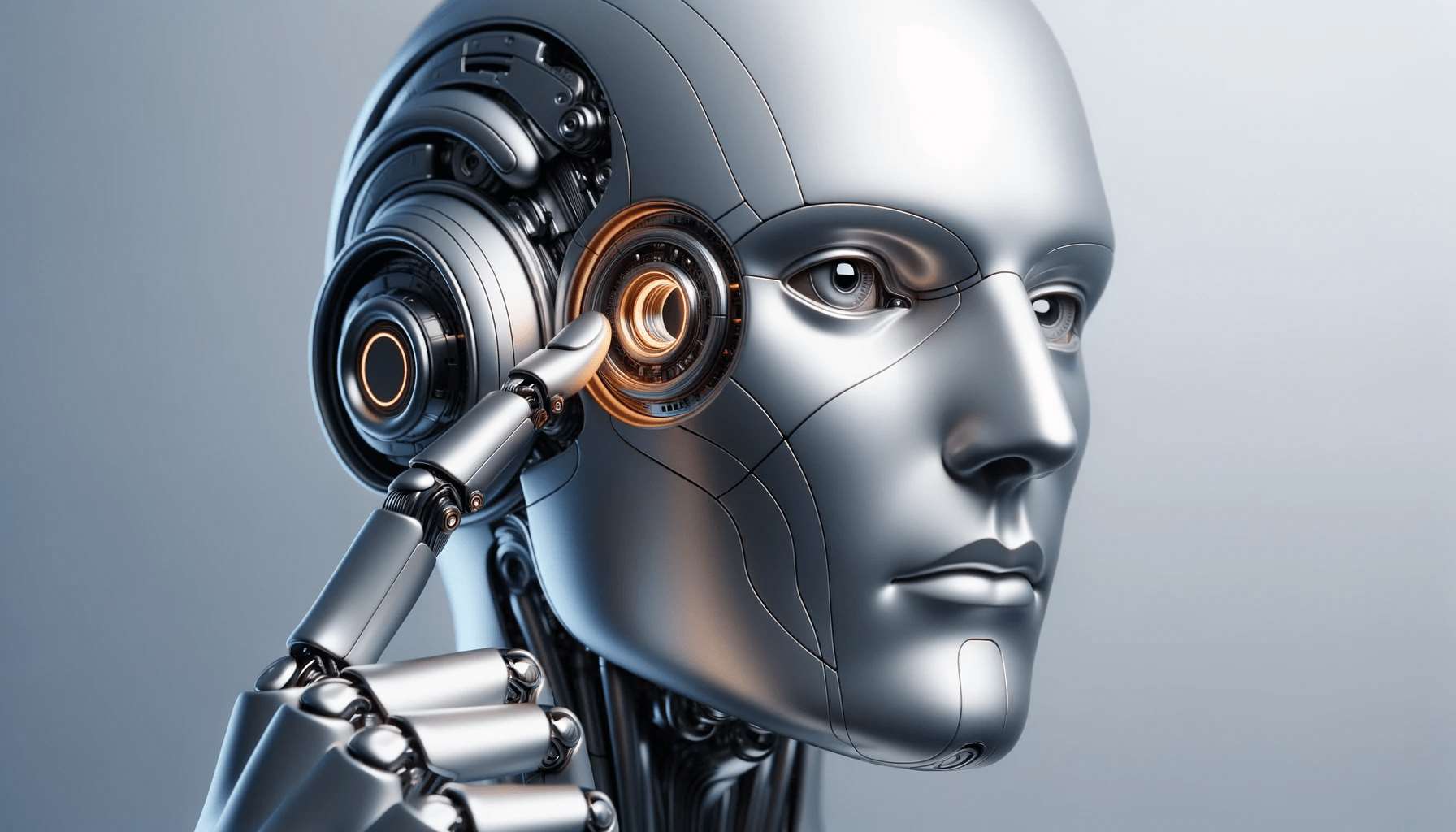 علم تصميم، وبناء، وتشغيل، واستخدام آلات يمكن أن تساعد البشر وتساندهم أو تحل محلهم في بعض الأعمال (الروبوتات).

تأتي كلمة روبوت من الكلمة السلافية روبوتا (robota) والتي تعني عبد / خادم.
تُستخدم الروبوتات لأداء المهام المتكررة والصعبة؛ مثل بناء السيارات/أجهزة الكمبيوتر، أو المهام الخطرة، بالإضافة إلى دمجها مع خصائص الذكاء الاصطناعي؛ لتصبح قادرة على التفكير، والتصرف بشكل يُشبه البشر.
الذكاء الاصطناعي: تعزيز للصحة وتحقيق لمقاصد الشريعة الإسلامية				         أ.د/هشـام كـوزو
الجوانب الروبوتية
هناك أنواع عديدة من الروبوتات والتي يتم استخدامها في العديد من البيئات المختلفة ولعدة استخدامات مختلفة. إلا أنها تشترك جميعًا في ثلاثة جوانب تشابه أساسية عندما يتعلق الأمر ببنائها:

جميع الروبوتات لديها نوع من البناء الميكانيكي أو إطار أو شكل أو شكل مصمم لتحقيق مهمة معينة. 
تحتوي الروبوتات على مكونات كهربائية تعمل على تشغيل الماكينة والتحكم فيها. 
تحتوي جميع الروبوتات على مستوى معين من كود برمجة الكمبيوتر.
الذكاء الاصطناعي: تعزيز للصحة وتحقيق لمقاصد الشريعة الإسلامية				         أ.د/هشـام كـوزو
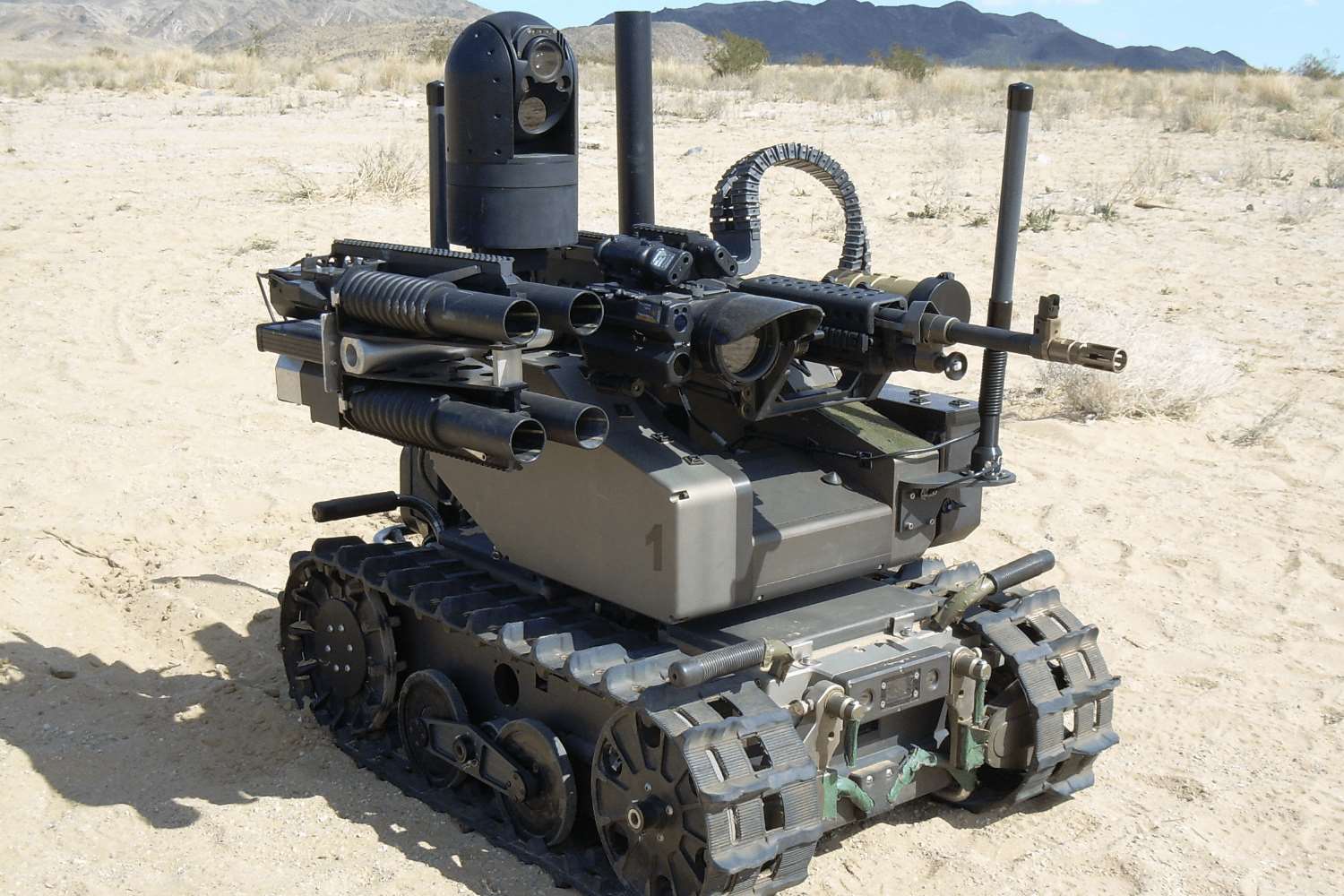 تطبيقات الروبوتية
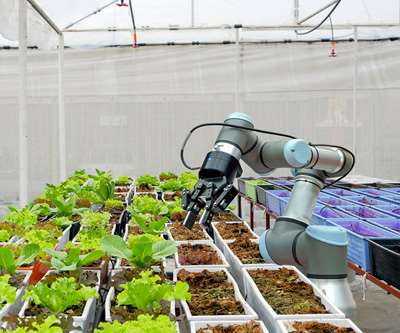 الروبوتات العسكرية.
الروبوتات الصناعية.
الروبوتات الزراعية.
الروبوتات الطبية.
روبوتات البناء.
روبوتات المطابخ.
الروبوتات المنزلية.
الروبوتات الأمنية.
روبوتات السرب (Drones).
روبوتات رياضية.









تأتي كلمة روبوت من الكلمة السلافية روبوتا (robota) والتي تعني عبد / خادم.
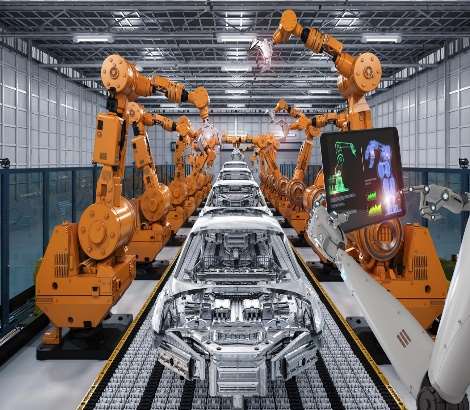 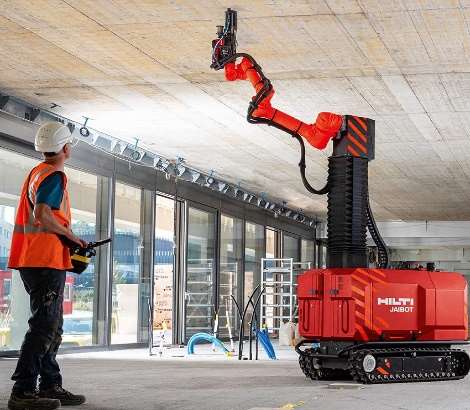 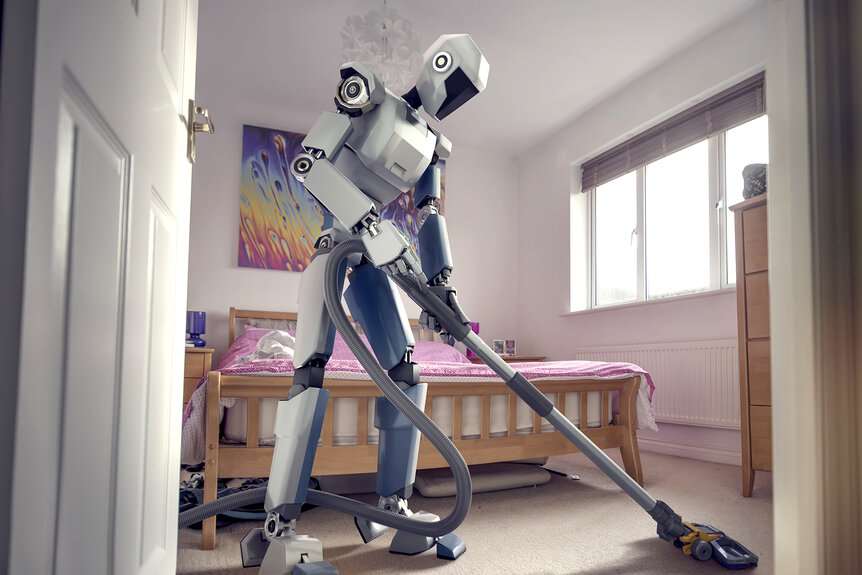 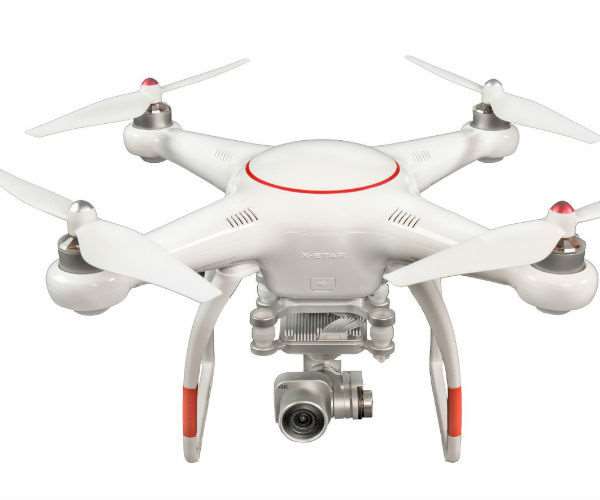 الذكاء الاصطناعي: تعزيز للصحة وتحقيق لمقاصد الشريعة الإسلامية				         أ.د/هشـام كـوزو
[Speaker Notes: So, the point is, is it fair to compare human intelligence with artificial intelligence? They both have their own advantages and disadvantages. In fact, these two complement each other. Their stories might be different but it is tangled together. The shortcomings of humans are covered up by AI and vice versa. Hence, it can be fairly deduced that together, they can achieve feats otherwise unimaginable. If there is a future, it is built together.]
أول روبوت – جنرال موتورز 1961
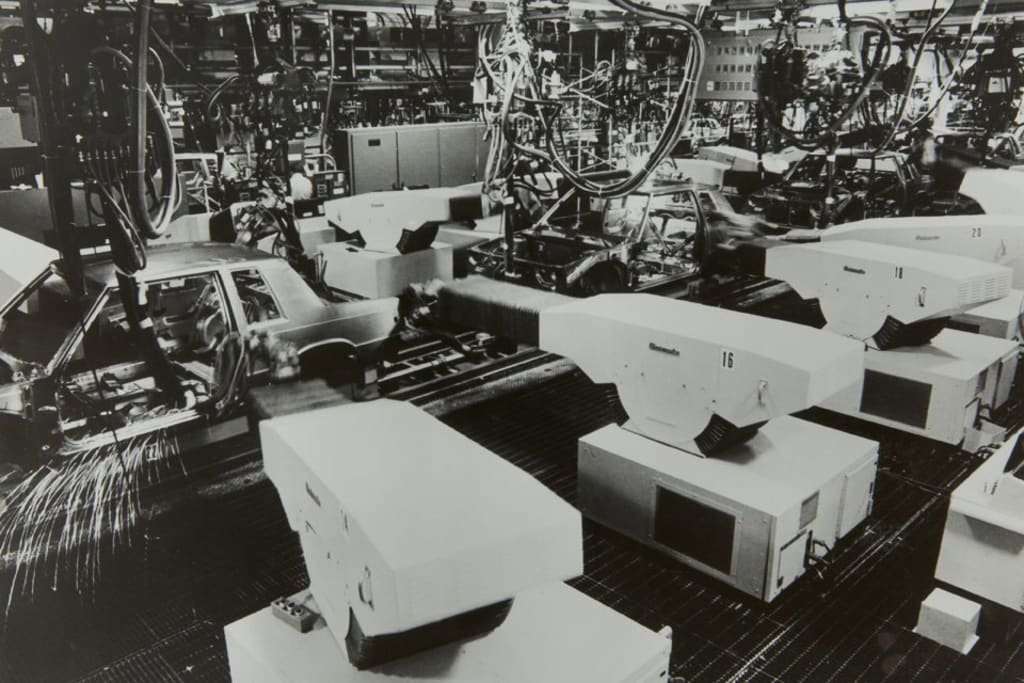 الذكاء الاصطناعي: تعزيز للصحة وتحقيق لمقاصد الشريعة الإسلامية				         أ.د/هشـام كـوزو
مكونات الروبوت
الاستشعار (حساسات):
اللمس.
الرؤية / تحديد المسافات.
المنابلة (Manipulator).
القابض الميكانيكي.
مستجيبات نهاية الشفط.
مستجيبات أخري.
مصدر للطاقة:
بطاريات الرصاص الحمضية.
بطاريات الفضة والكادميوم.
مصادر طاقة مستقبلية:
طاقة شمسية.
طاقة هيدروليكية
طاقة عضوية.
طاقة نووية
الحركة:
الروبوتات الدوارة.
الروبوتات الموازنة ذات العجلتين.
روبوتات الموازنة بعجلة واحدة / 6 عجلات.
الروبوتات الكروية.
الروبوتات المتعقبة.
الروبوتات التي تمشي / تقفز.
طرق حركة أخري (طيران/تزلج/ابحار ...).
التشغيل:
ساق آلية (عضلات هوائية).
محركات كهربائية.
مشغلات خطية.
سلسلة المشغلات المرنة.
محركات بيزو (كهرضغطية).
الأنابيب النانوية المرنة.
الذكاء الاصطناعي: تعزيز للصحة وتحقيق لمقاصد الشريعة الإسلامية				         أ.د/هشـام كـوزو
[Speaker Notes: So, the point is, is it fair to compare human intelligence with artificial intelligence? They both have their own advantages and disadvantages. In fact, these two complement each other. Their stories might be different but it is tangled together. The shortcomings of humans are covered up by AI and vice versa. Hence, it can be fairly deduced that together, they can achieve feats otherwise unimaginable. If there is a future, it is built together.]
التحكم البشري في حركات الروبوت
التشغيل عن بعد: يتحكم الإنسان في كل حركة ويتم تحديد كل تغيير في مشغل الروبوت بواسطة المشغل.

تشغيل إشرافي: يحدد الإنسان التحركات العامة أو التغييرات في الموضع ويقرر الروبوت حركات محددة لمشغلاته.

استقلالية على مستوى المهمة: يحدد المشغل المهمة فقط ويدير الروبوت نفسه لإكمالها.

التحكم الذاتي الكامل: سيقوم الروبوت بإنشاء وإكمال جميع مهامه دون تدخل بشري.
الذكاء الاصطناعي: تعزيز للصحة وتحقيق لمقاصد الشريعة الإسلامية				         أ.د/هشـام كـوزو
[Speaker Notes: So, the point is, is it fair to compare human intelligence with artificial intelligence? They both have their own advantages and disadvantages. In fact, these two complement each other. Their stories might be different but it is tangled together. The shortcomings of humans are covered up by AI and vice versa. Hence, it can be fairly deduced that together, they can achieve feats otherwise unimaginable. If there is a future, it is built together.]
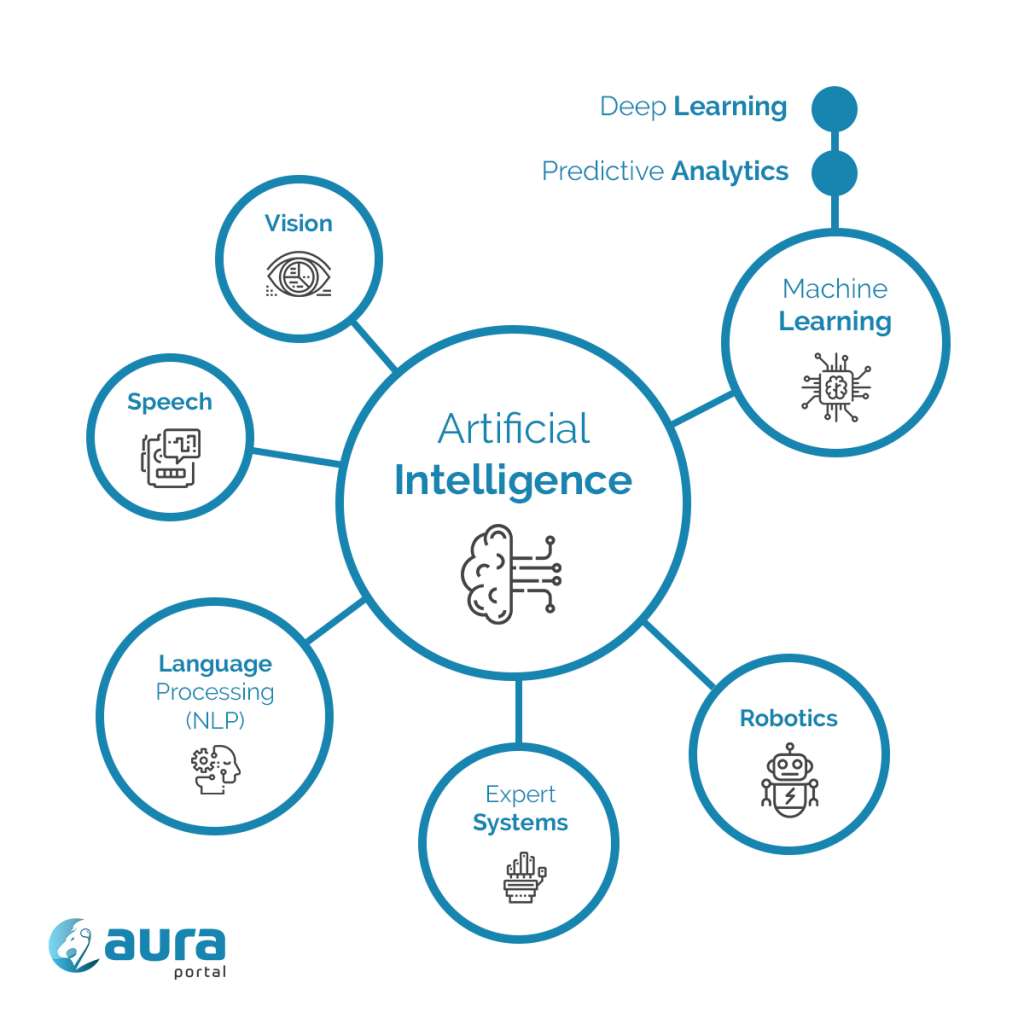 فروع الذكاء الاصطناعي
فروع الذكاء الاصطناعي
تعلم الآلة العميق
الإحصاءات التنبؤية
الرؤية
تعلم الآلة
الكلام
الذكاء
الاصطناعي
معالجة اللغة
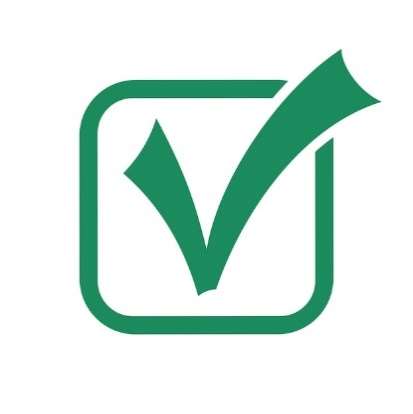 الروبوت
الأجهزة
الخبيرة
الذكاء الاصطناعي: تعزيز للصحة وتحقيق لمقاصد الشريعة الإسلامية				         أ.د/هشـام كـوزو
فوائد الروبوتات
إبعاد عامل الخطورة عن الإنسان. 
إنجاز الأعمال الروتينية عن الإنسان. 
توفير الكثير من الوقت والجهد. 
إتقان العمل، حيث يُعرف أن العمل اليدوي من أهمّ مميزاته عدم المطابقة التامّة أو عدم دقّة التشابه. 
توفير المال، عن طريق إحلال الروبوت محل الأيدي العاملة، ما يعني تقليل تكاليف الإنتاج وزيادة هامش الربح. 
يوكل للروبوت لإنجاز الأعمال الصعبة للغاية. 
توفّر المرونة في إنجاز المهمّات في المصانع. 
تقليل نسب الإصابة الجسدية بين العاملين بسبب إنجاز الروبوت العمل نيابة عنهم.
الذكاء الاصطناعي: تعزيز للصحة وتحقيق لمقاصد الشريعة الإسلامية				         أ.د/هشـام كـوزو
[Speaker Notes: So, the point is, is it fair to compare human intelligence with artificial intelligence? They both have their own advantages and disadvantages. In fact, these two complement each other. Their stories might be different but it is tangled together. The shortcomings of humans are covered up by AI and vice versa. Hence, it can be fairly deduced that together, they can achieve feats otherwise unimaginable. If there is a future, it is built together.]
سلبيات الروبوتات
لا يمتلك الروبوت قوة العقل البشري التي تمكّن الإنسان من التكيّف مع المشكلة وحلّها بطرق مبتكرة وجديدة. 
الإنسان قابل للتكيّف حسب الظروف المناخيّة الصعبة، بينما الروبوت يحتاج مناخًا محددًا لا يستطيع التأقلم مع غيره. 
الاعتماد الكلّي على الروبوت في المستقبل يمكن أن يُحدث أضرارًا بالغة للإنسان. 
ارتفاع التكلفة الإنشائية أو التأسيسيّة للروبوت. 
حاجة الروبوت إلى برمجته على خطة منظّمة متكاملة. 
إمكانيّة تعطّل الروبوت أو إصابة إحدى برمجيّاته أو مستشعراته بالفايروسات وبالتالي توقّف العمل الموكل إلى الروبوت إنجازه.
الذكاء الاصطناعي: تعزيز للصحة وتحقيق لمقاصد الشريعة الإسلامية				         أ.د/هشـام كـوزو
[Speaker Notes: So, the point is, is it fair to compare human intelligence with artificial intelligence? They both have their own advantages and disadvantages. In fact, these two complement each other. Their stories might be different but it is tangled together. The shortcomings of humans are covered up by AI and vice versa. Hence, it can be fairly deduced that together, they can achieve feats otherwise unimaginable. If there is a future, it is built together.]
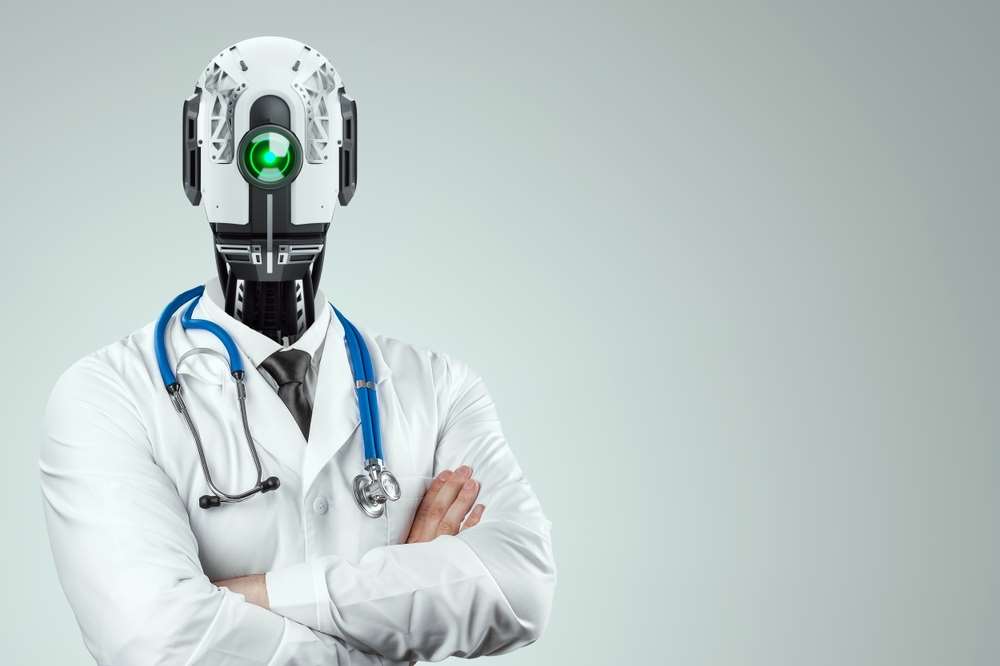 الروبوتات
الطبية
الذكاء الاصطناعي: تعزيز للصحة وتحقيق لمقاصد الشريعة الإسلامية				         أ.د/هشـام كـوزو
مميزات الروبوتات الطبية
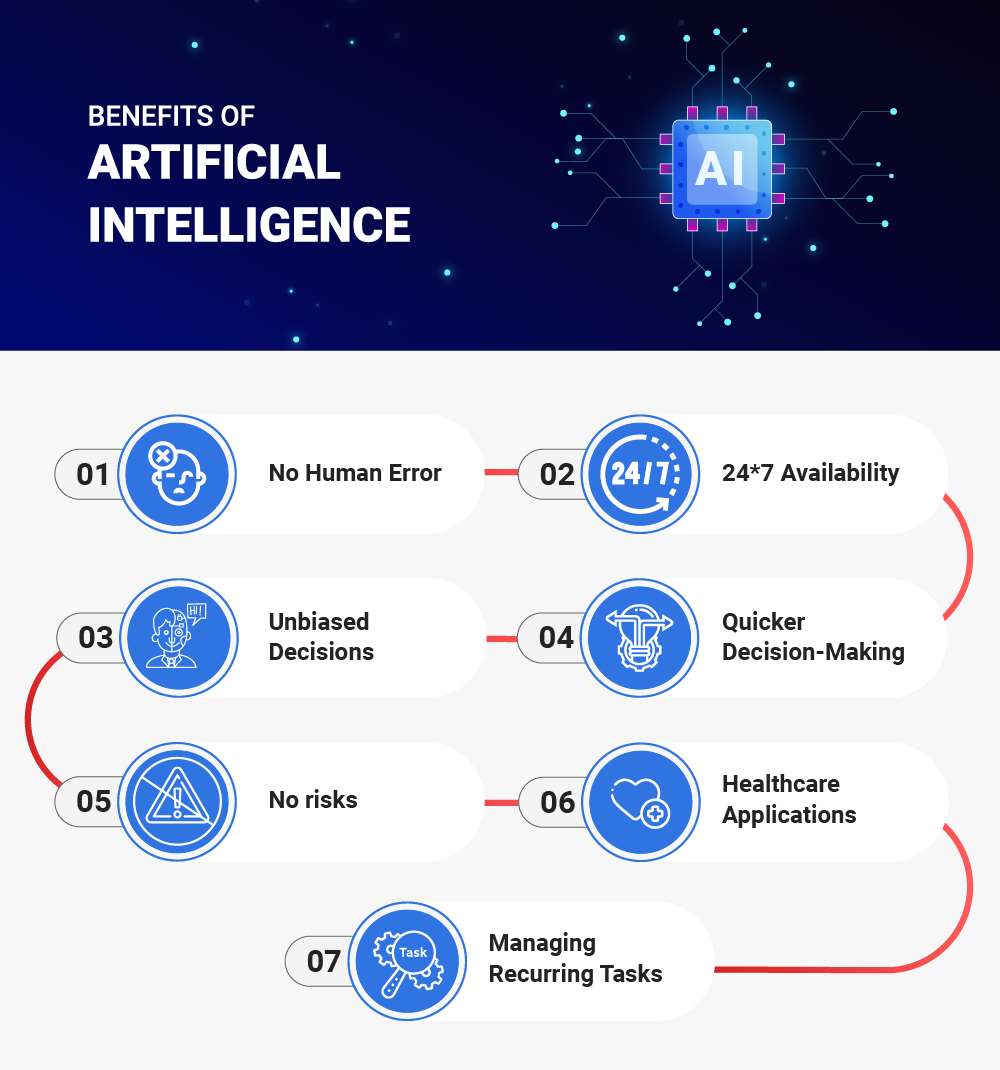 لا أخطاء بشرية
متاح دائما
سرعة اتخاذ
القرار
قرارات 
سليمة
تطبيقات الرعاية الصحية
لا خطورة
إدارة المهام المتكررة
الذكاء الاصطناعي: تعزيز للصحة وتحقيق لمقاصد الشريعة الإسلامية				         أ.د/هشـام كـوزو
الروبوتات الطبية
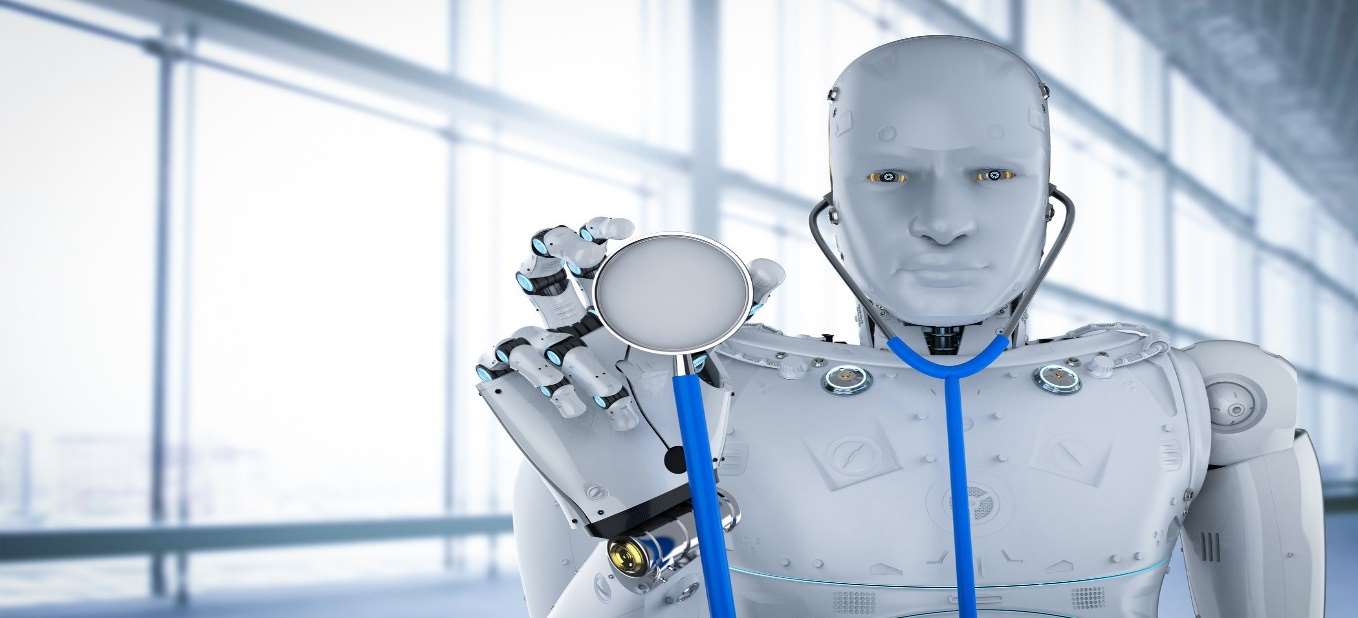 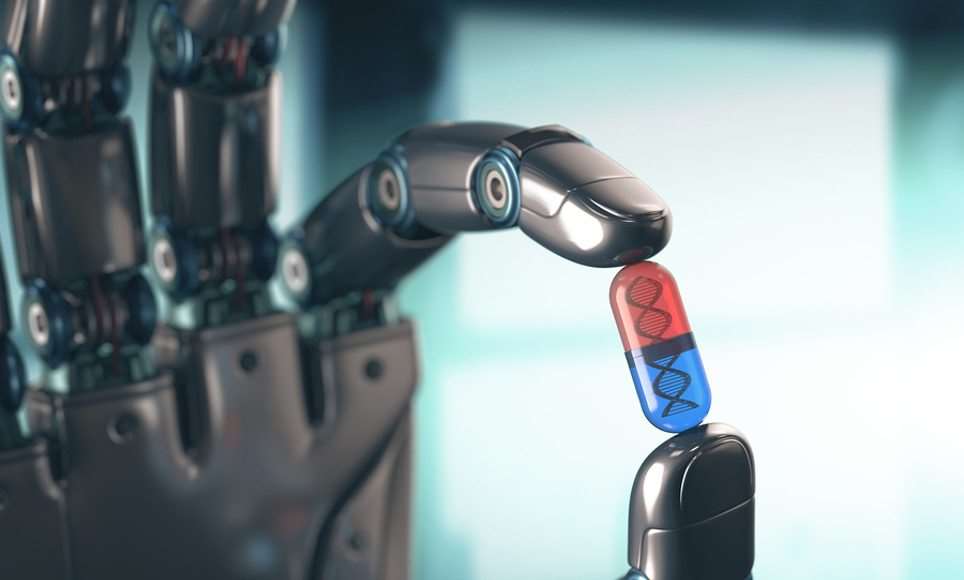 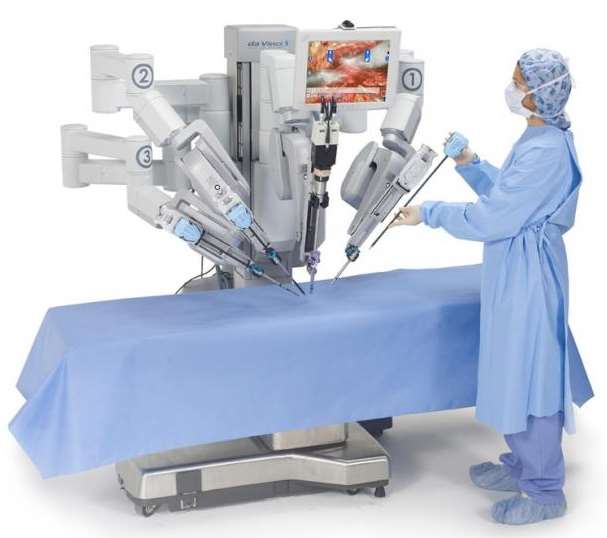 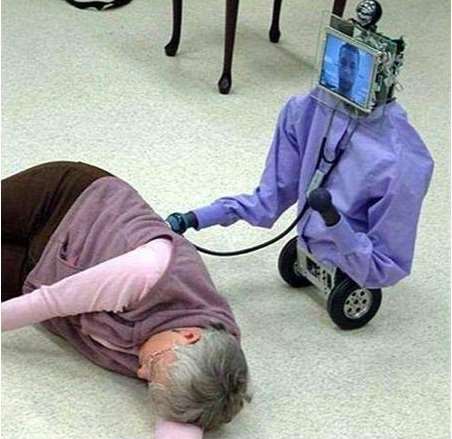 الذكاء الاصطناعي: تعزيز للصحة وتحقيق لمقاصد الشريعة الإسلامية				         أ.د/هشـام كـوزو
[Speaker Notes: So, the point is, is it fair to compare human intelligence with artificial intelligence? They both have their own advantages and disadvantages. In fact, these two complement each other. Their stories might be different but it is tangled together. The shortcomings of humans are covered up by AI and vice versa. Hence, it can be fairly deduced that together, they can achieve feats otherwise unimaginable. If there is a future, it is built together.]
وظائف آلية للروبوت الطبي
ينفذ تحليل البيانات الدوائية لمساعدة زيادة كفاءة الصيادلة
يتواصل مع المرضي
يراجع العلامات الحيوية للمريض
تعقيم غرف المستشفى
يحدد احتياجات المريض وفحوصاته المقررة
مساعدة المرضي في الوصول للمعلومات الصحيحة
يعمل في المواقف الخطرة والحرجة والطارئة
تذكرة المرضي بمواعيد علاجاتهم
الذكاء الاصطناعي: تعزيز للصحة وتحقيق لمقاصد الشريعة الإسلامية				         أ.د/هشـام كـوزو
روبوتات التمريض
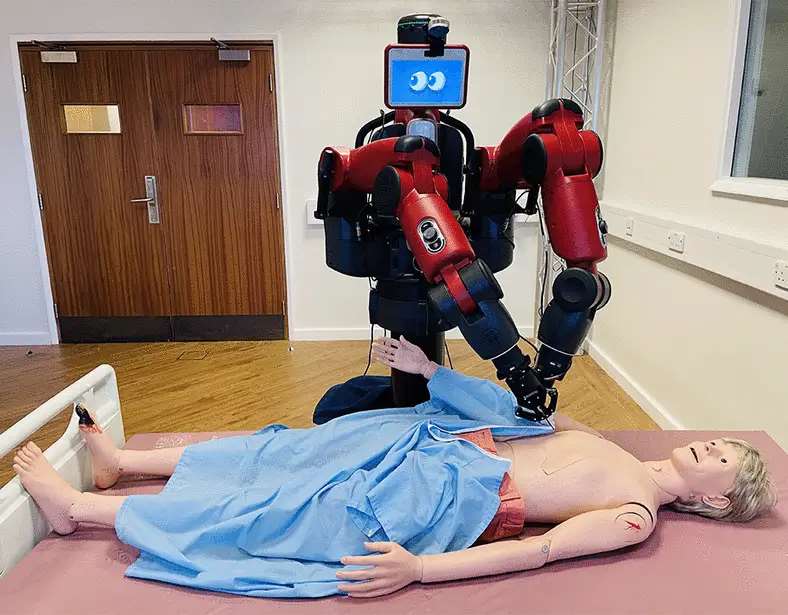 الذكاء الاصطناعي: تعزيز للصحة وتحقيق لمقاصد الشريعة الإسلامية				         أ.د/هشـام كـوزو
روبوتات التعقيم
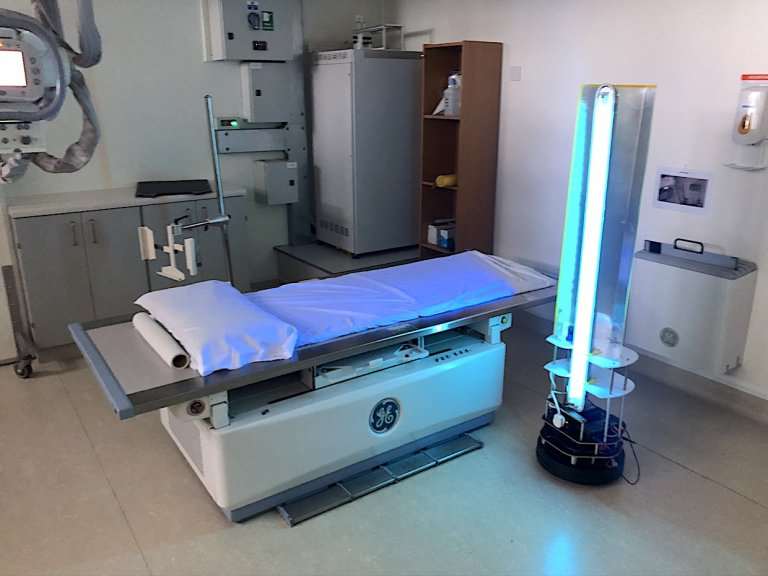 الذكاء الاصطناعي: تعزيز للصحة وتحقيق لمقاصد الشريعة الإسلامية				         أ.د/هشـام كـوزو
روبوتات التواصل مع المرضي
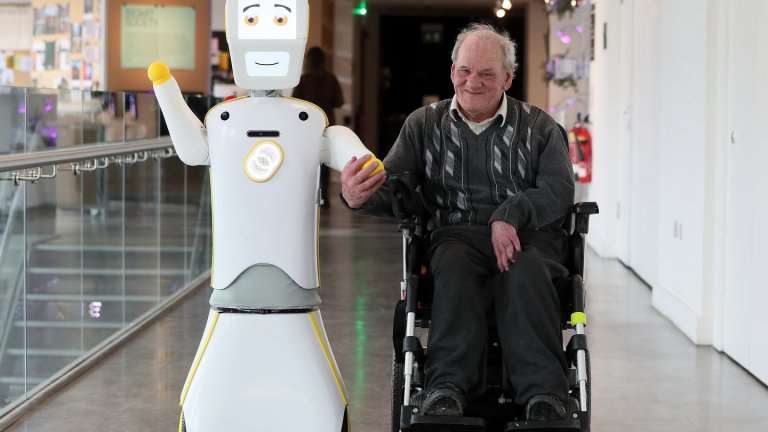 الذكاء الاصطناعي: تعزيز للصحة وتحقيق لمقاصد الشريعة الإسلامية				         أ.د/هشـام كـوزو
التفاعل بين الإنسان والروبوت
التعرف على الكلام.
التحدث (صوت آلي).
الإيماءات.
تعابير الوجه.
المشاعر الاصطناعية.
الشخصية.
الذكاء الاجتماعي.
المراقبة.
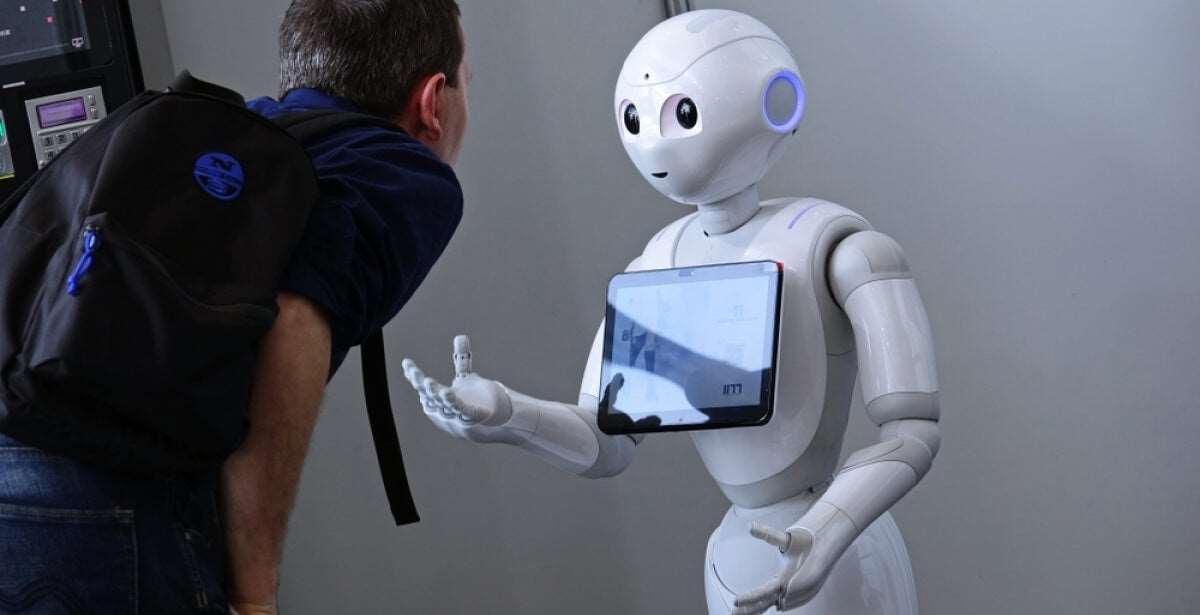 الذكاء الاصطناعي: تعزيز للصحة وتحقيق لمقاصد الشريعة الإسلامية				         أ.د/هشـام كـوزو
روبوتات إعادة التأهيل
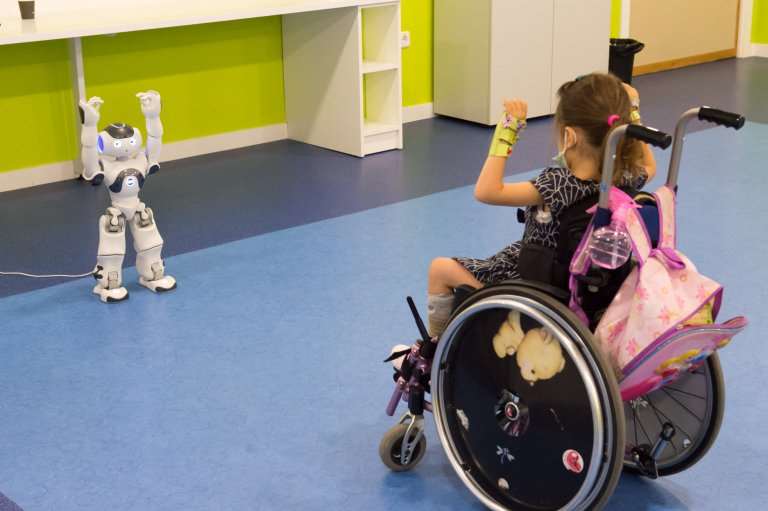 الذكاء الاصطناعي: تعزيز للصحة وتحقيق لمقاصد الشريعة الإسلامية				         أ.د/هشـام كـوزو
روبوتات سلاسل الإمداد (توزيع الأدوية)
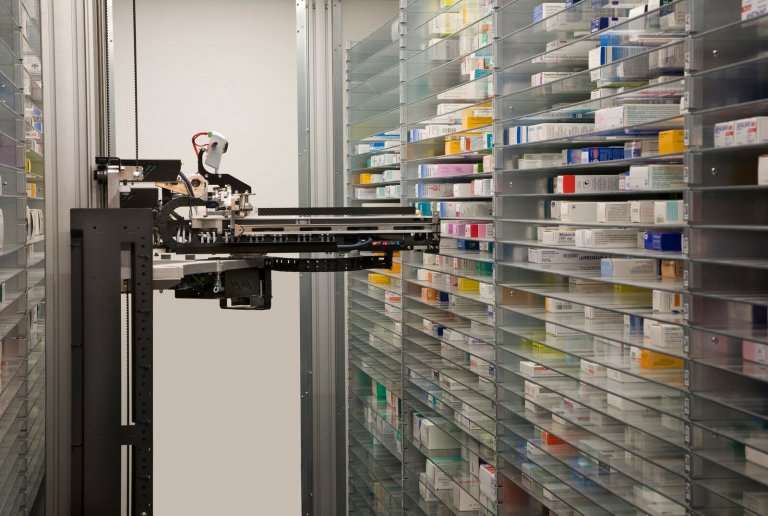 الذكاء الاصطناعي: تعزيز للصحة وتحقيق لمقاصد الشريعة الإسلامية				         أ.د/هشـام كـوزو
الروبوتات
الجراحية
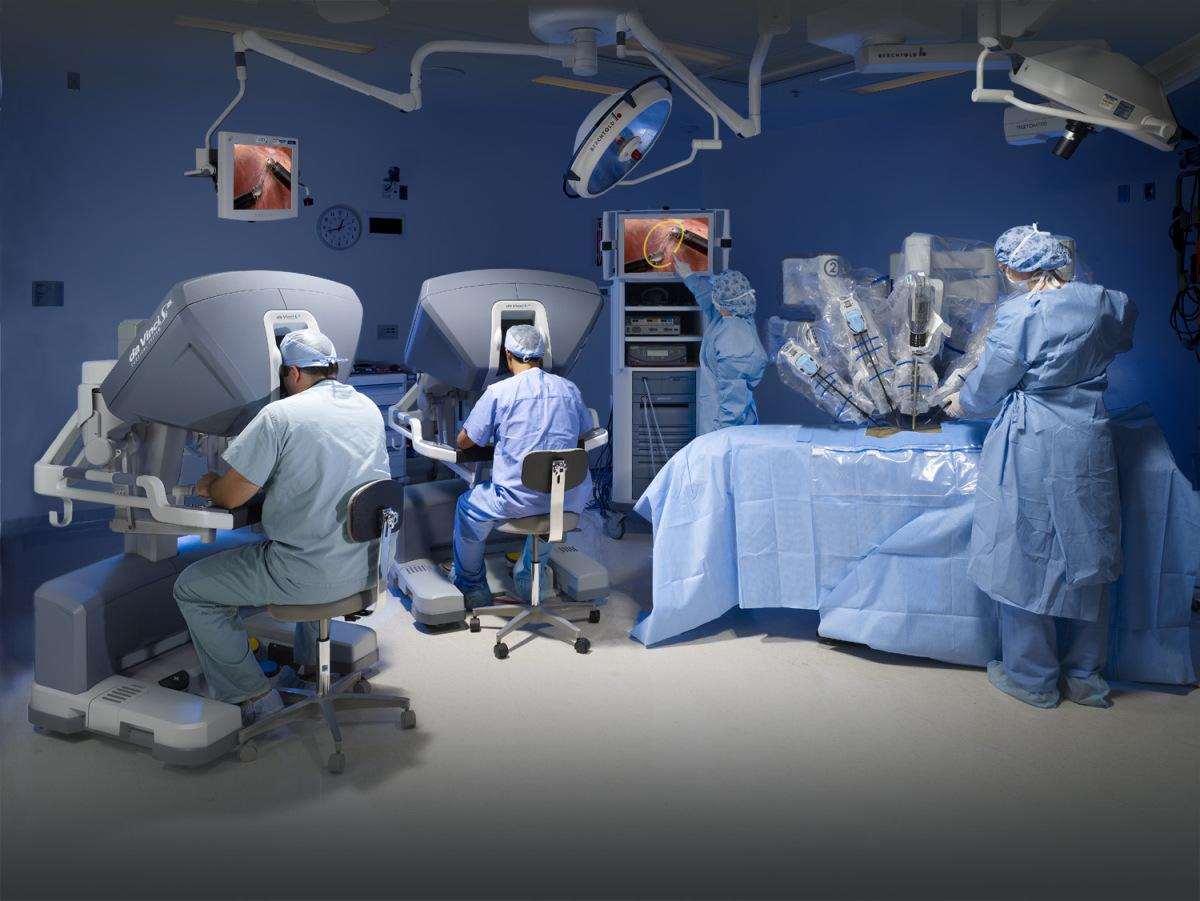 الذكاء الاصطناعي: تعزيز للصحة وتحقيق لمقاصد الشريعة الإسلامية				         أ.د/هشـام كـوزو
الروبوت المساعد للجراح
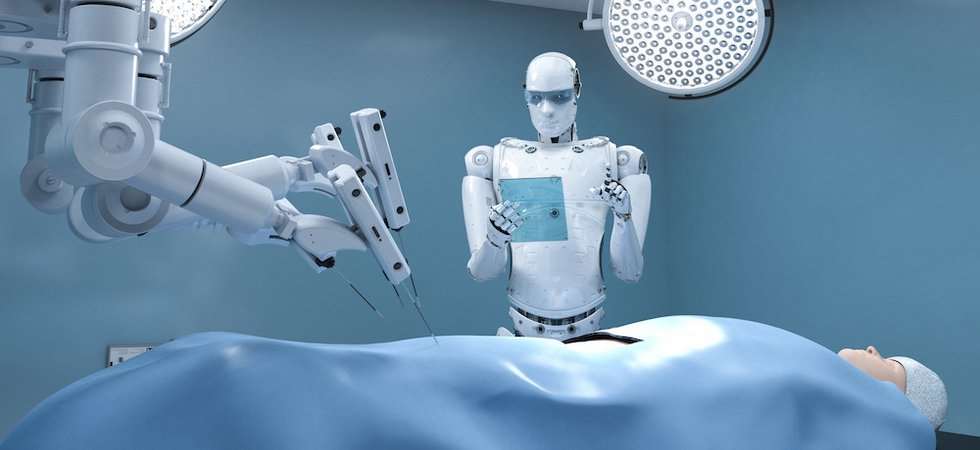 الأجهزة الجراحية بمساعدة الروبوت
Robot-Assisted Surgical Devices (RASD)
الذكاء الاصطناعي: تعزيز للصحة وتحقيق لمقاصد الشريعة الإسلامية				         أ.د/هشـام كـوزو
الجراحة الروبوتية
تتيح للجراحين أداء إجراءات جراحية معقدة بمزيد من التحكم والدقة والمرونة أكثر من أي وقت مضى.
الجراحة الروبوتية لا يمكنها أن تحل محل الطبيب الجراح، وإنما هي وسيلة لتعزيز مهارات الجراح، حيث يتحكم في استخدام الأدوات من خلال أذرع روبوتية يتم توجيهها باستخدام يديه وقدميه عبر وحدة تحكم. 
تعمل أربعة أذرع في وقت واحد، أحدها يكون مزود بكاميرا، بينما يعمل ذراعان ليكونا بمثابة يد الجراح، أما الذراع الأخير فيكون مخصصاً للمساعدة. 
تتيح للجراحين إجراء أصعب وأدق العمليات من خلال ثقوب صغيرة جداً، فهي توفر لهم رؤية أوضح من خلال صور مكبرة شديدة الوضوح، وتضمن بذلك تأمين مستويات عالية من الدقة أثناء العمل.
الذكاء الاصطناعي: تعزيز للصحة وتحقيق لمقاصد الشريعة الإسلامية				         أ.د/هشـام كـوزو
فوائد الجراحة الروبوتية
الجراح هو الذي يتحكم بكل مجريات هذه الجراحة التي تتم باستخدام نظام الروبوت، حيث تُترجم حركات يده إلى تحريك الأدوات الجراحية بدقة بالغة.

تقدم الجراحة بمساعدة الروبوت أفضل النتائج العلاجية الممكنة للمرضى.
جراحة أقل توغلاً وأقل اجتياحية.
استشفاء/تعافي أسرع بعد الجراحة. 
ألم أقل. 
نزيف أقل.
ندوب أقل.
مضاعفات أقل.
تقليل مخاطر التعرض للعدوى.
نتائج سريرية أفضل.
الذكاء الاصطناعي: تعزيز للصحة وتحقيق لمقاصد الشريعة الإسلامية				         أ.د/هشـام كـوزو
جراحات تم عملها بمساعدة الروبوت
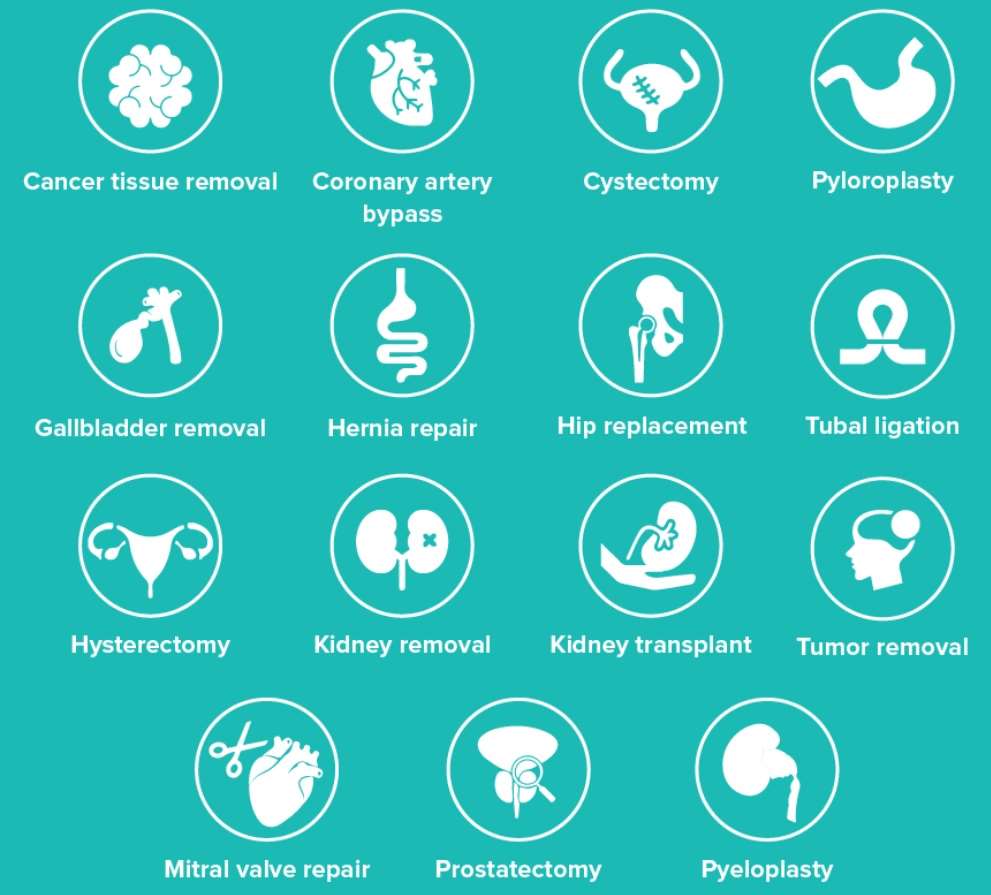 Prof. Hesham Kozou 						Mansoura 2023
الروبوتات الطبية/الجراحية الرائدة (1)
الذكاء الاصطناعي: تعزيز للصحة وتحقيق لمقاصد الشريعة الإسلامية				         أ.د/هشـام كـوزو
الروبوتات الطبية/الجراحية الرائدة (2)
الذكاء الاصطناعي: تعزيز للصحة وتحقيق لمقاصد الشريعة الإسلامية				         أ.د/هشـام كـوزو
الروبوتات الطبية/الجراحية الرائدة (3)
الذكاء الاصطناعي: تعزيز للصحة وتحقيق لمقاصد الشريعة الإسلامية				         أ.د/هشـام كـوزو
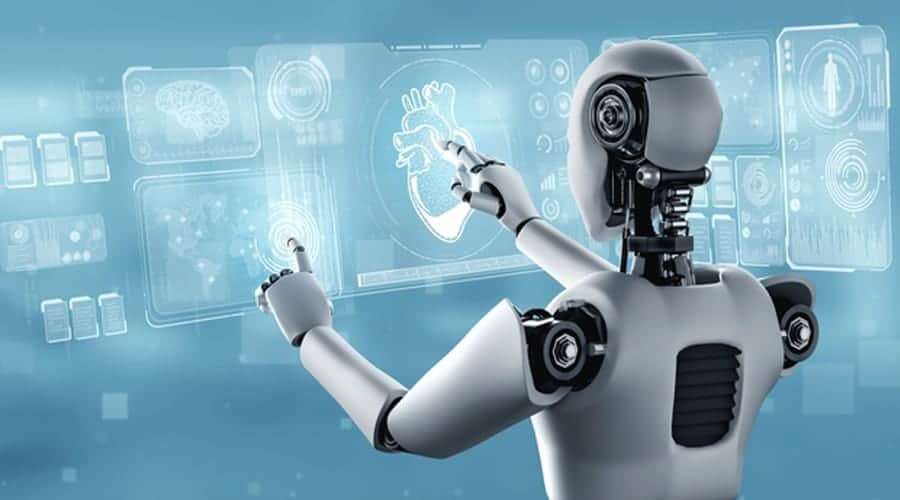 مستقبل الروبوتات
الطبية
الذكاء الاصطناعي: تعزيز للصحة وتحقيق لمقاصد الشريعة الإسلامية				         أ.د/هشـام كـوزو
مستقبل الروبوتات الطبية
إمكانات مستقبلية
التطور السريع للروبوتات الطبية سيجعلها قادرة علي:
التذكرة بالعلاجات ومواعيد الفحوصات والكشوفات وغيرها
عمل اختبارات معملية دون تدخل بشري
عمل الزيارات المنزلية للمرضى في الحالات البسيطة
إزالة الجلطات من الشرايين
مقابلة المرضي وأخذ التاريخ المرضى وتحويلهم لمتخصص
أخذ عينات من الأنسجة
تنفيذ العلاجات الموجهة
مهاجمة الأورام السرطانية
الذكاء الاصطناعي: تعزيز للصحة وتحقيق لمقاصد الشريعة الإسلامية				         أ.د/هشـام كـوزو
روبوتات علاجية
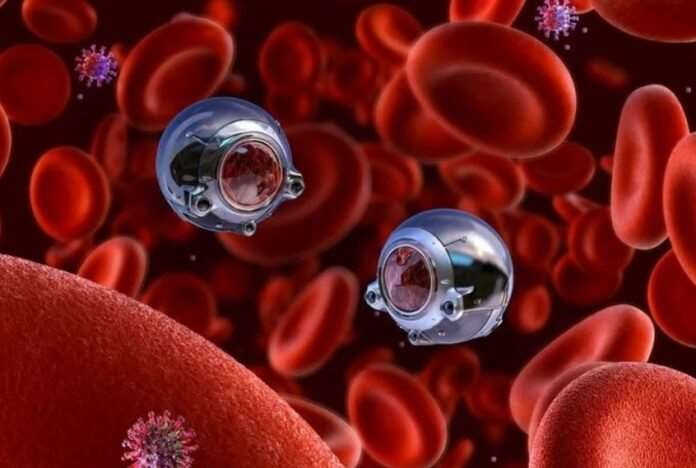 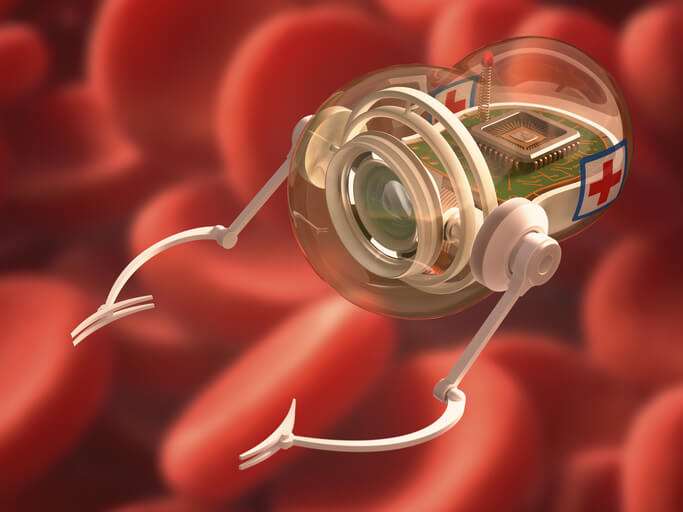 الروبوتات القابلة للهضم
الروبوتات النانوية
الذكاء الاصطناعي: تعزيز للصحة وتحقيق لمقاصد الشريعة الإسلامية				         أ.د/هشـام كـوزو
فوائد الروبوتات في الطب والجراحة
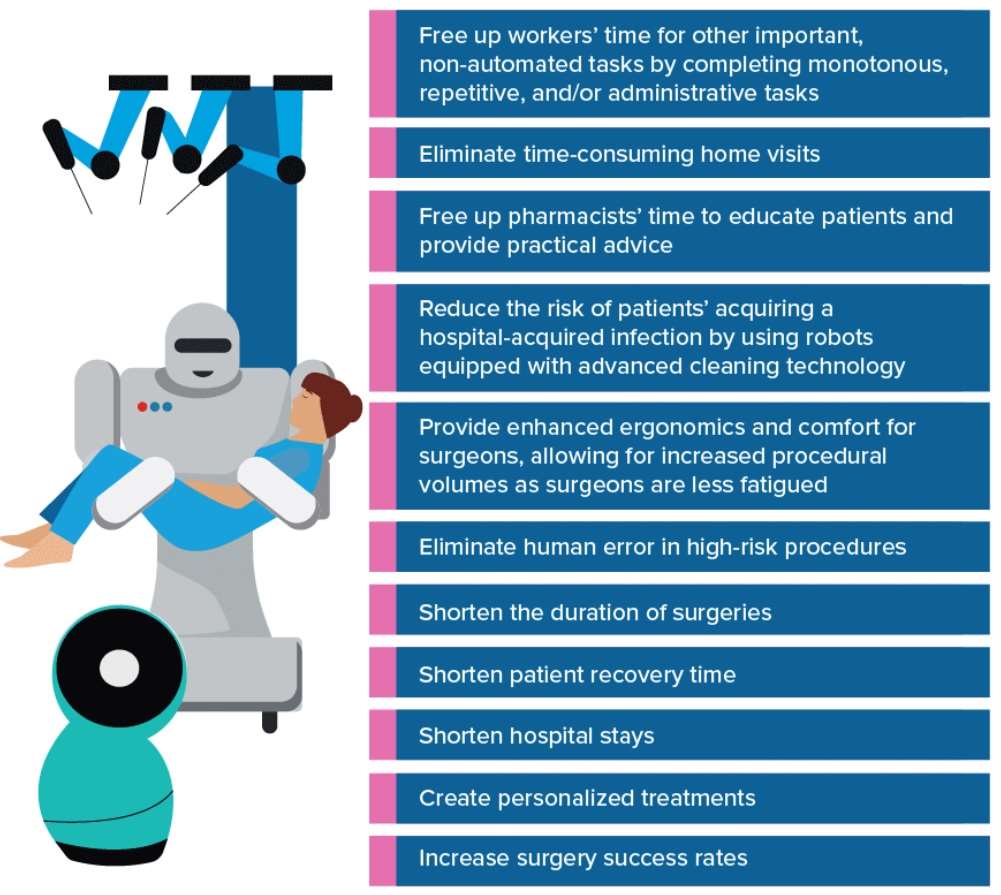 تحرير وقت العاملين للقيام بمهام أخري مهمة وغير آلية من خلال استكمال المهام الرتيبة والمتكررة أو الإدارية
الحد من الزيارات المنزلية المهدرة للوقت
تحرير وقت الصيادلة لتعليم المرضى وتقديم النصائح العملية لهم
تقليل احتمال إصابة المرضي بالتهابات ميكروبية داخل المستشفى باستخدام الروبوتات المسلحة بأحدث وسائل التعقيم
توفير بيئة عمل معززة وراحة للجراحين، مما يسمح بزيادة حجم الإجراءات حيث يكون الجراحون أقل إرهاقاً
الحد من الأخطاء البشرية في الإجراءات شديدة الخطورة
تقليل مدة اجراء الجراحات
تقليل وقت النقاهة للمرضي بعد الجراحة
تقليل وقت الإقامة بالمستشفى
خلق علاجات موجهة لكل مريض شخصياً
زيادة معدلات نجاح الجراحات بشكل ملحوظ
الذكاء الاصطناعي: تعزيز للصحة وتحقيق لمقاصد الشريعة الإسلامية				         أ.د/هشـام كـوزو
المعوقات والتحديات
نقص ثقة المريض
مخاطر أمنية
نقص الكوادر الطبية
ثلث مرضي الأسنان لا تثق في الروبوت لتنظيف الأسنان وثلثي المرضي لا تثق في الروبوت لعلاج العصب
يزداد الطلب على كوادر طبية لديها خبرة في الصحة الرقمية والذكاء الاصطناعي
البيانات الطبية الهائلة التي يحللها الروبوتات الطبية تحتاج للتأمين المعلوماتي حسب الأنظمة العالمية
الحل: نشر الوعي حول الاحتياج المستقبلي والحالي لكوادر طبية مهتمة بالصحة الرقمية والذكاء الاصطناعي والروبوتات الطبية
الحل: أدوار مخصصة للإشراف على استخدام الروبوتات والأمن السيبراني
الحل: نشر الوعي حول أهمية وفوائد استخدام الروبوتات الطبية
الذكاء الاصطناعي: تعزيز للصحة وتحقيق لمقاصد الشريعة الإسلامية				         أ.د/هشـام كـوزو
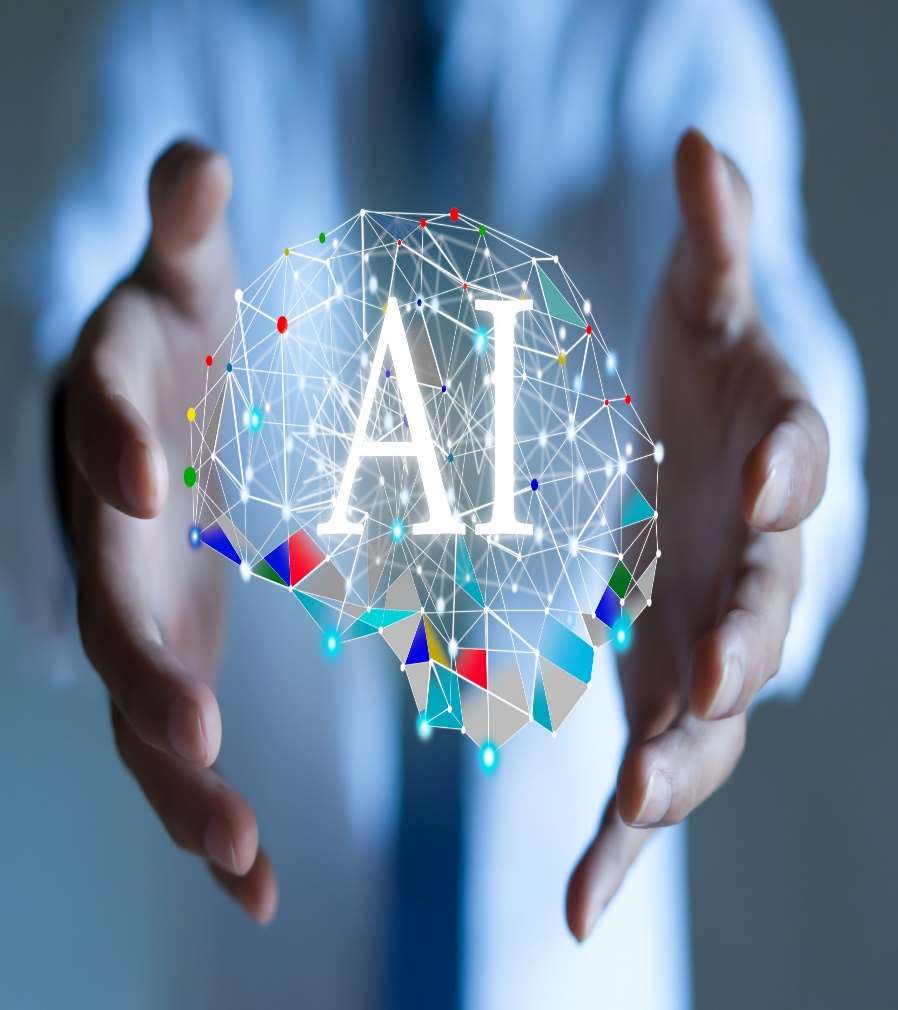 الذكـاء الاصطـناعي
الذكاء الاصطناعي والروبوتات
الطبية
Artificial Intelligence
الذكاء الاصطناعي: تعزيز للصحة وتحقيق لمقاصد الشريعة الإسلامية				         أ.د/هشـام كـوزو
أنواع الذكاء الاصطناعي الوظيفية
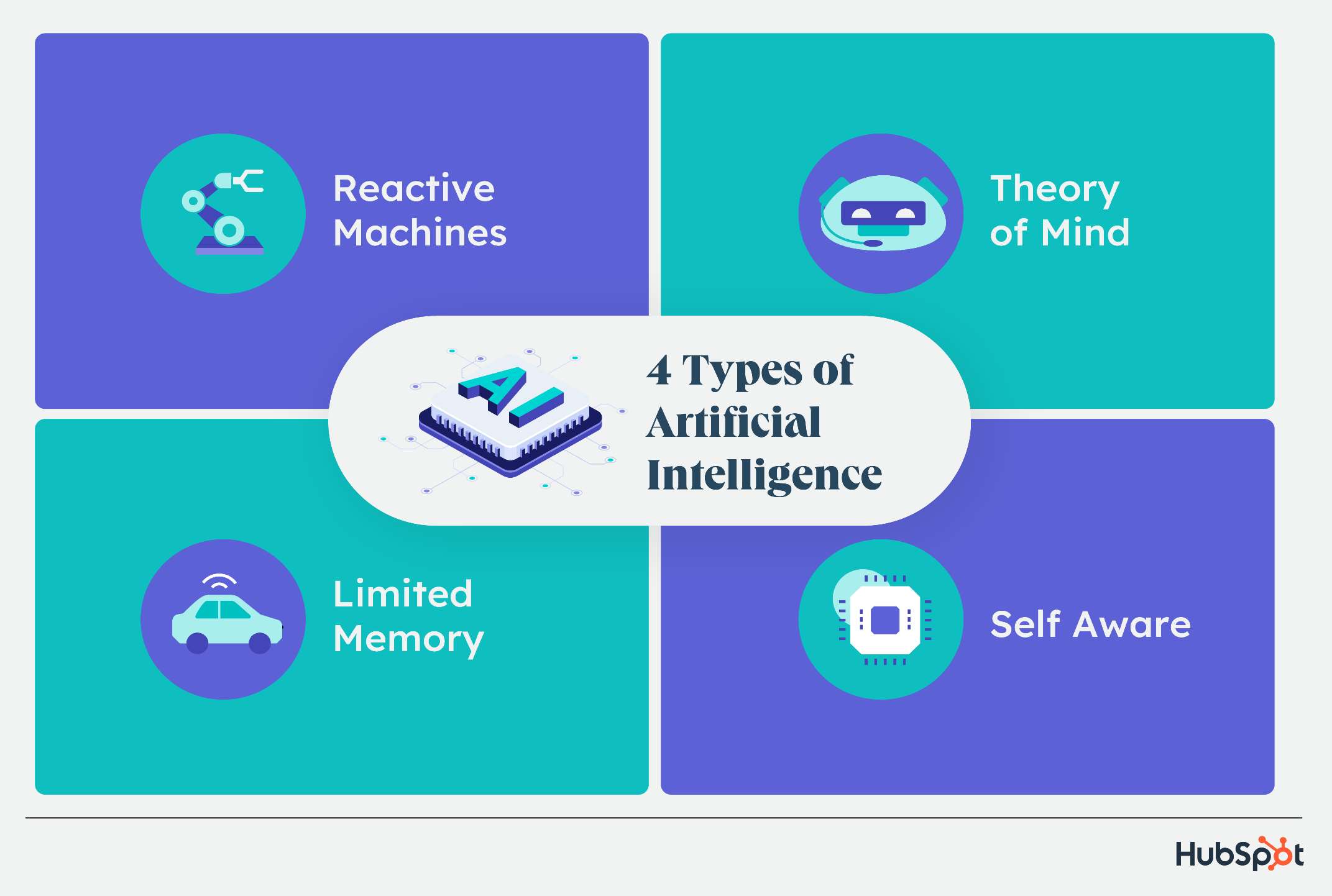 نظرية 
العقل
آلات 
رد الفعل
4 أنواع من الذكاء الاصطناعي
الوعي الذاتي
الذاكرة
المحدودة
الذكاء الاصطناعي: تعزيز للصحة وتحقيق لمقاصد الشريعة الإسلامية				         أ.د/هشـام كـوزو
تطور قدرات الذكاء الاصطناعي
الانسانية في خطر
الوظائف في خطر
تعزيز الوظائف
الذكاء الاصطناعي: تعزيز للصحة وتحقيق لمقاصد الشريعة الإسلامية				         أ.د/هشـام كـوزو
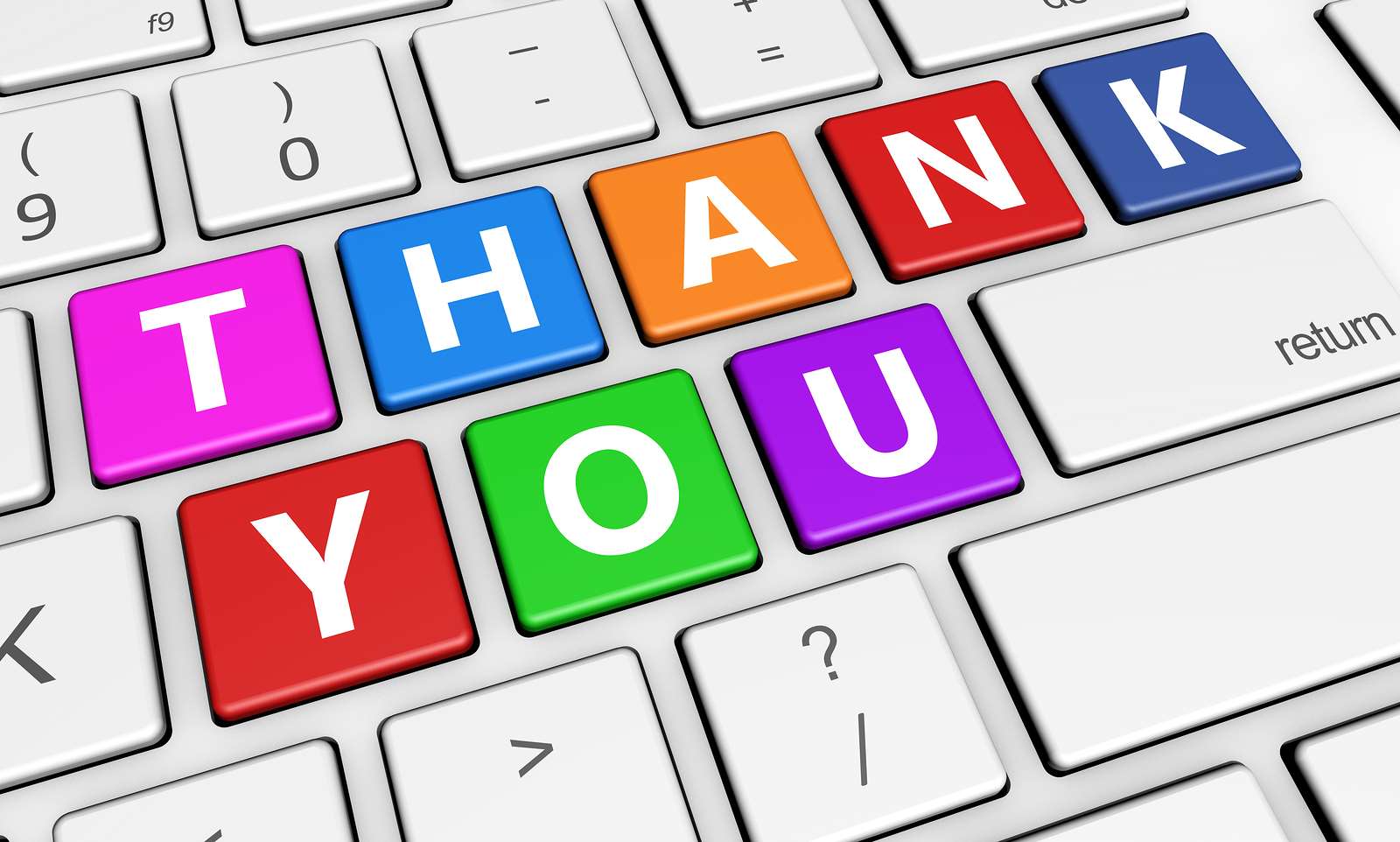 شكراً
الذكاء الاصطناعي: تعزيز للصحة وتحقيق لمقاصد الشريعة الإسلامية				         أ.د/هشـام كـوزو